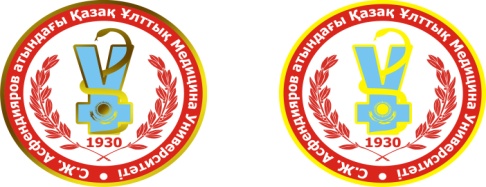 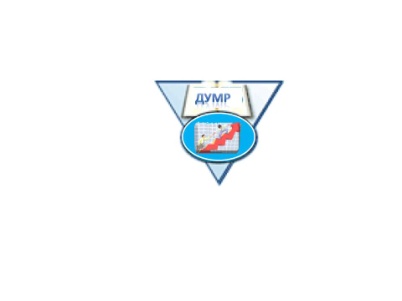 «Особенности организации учебного процесса 2013-2014 учебного года»
Методист ОУМР Избасарова Г.К.
Казахстан – страна-участник Болонского процесса
14 мая 2010 г. Казахский национальный медицинский университет имени С.Д. Асфендиярова  вступил в Великую Хартию Университетов
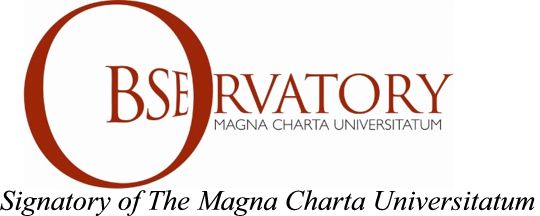 Реформирование высшего образования в Казахстане ставит перед КазНМУ стратегические цели:
Повышение качества образования;
Достижение конкурентоспособного уровня на рынке образовательных услуг;
Международное признание образовательных программ;
Формирование современной модели интеграции образования и науки.
Преобразования в медицинском образовании
Поиск оптимальной модели медицинского образования – процесс повсеместный, затрагивающий многие страны и вузы. Сегодня во всём мире идёт осмысление того, каким должно быть медицинское образование, каковы его миссия, роль и место в укреплении здоровья населения. 

В КазНМУ им. С.Д. Асфендиярова в настоящее время полным ходом идут преобразования системы медицинского образования.
Основные принципы перемен в КазНМУ:
Медицинское образование, основанное на компетенции
Компетентностно-ориентированное  обучение
Формирование образовательной траектории специальности
Реализация  индивидуальной траектории обучения (ИТО) студента
Инновационные интерактивные методы обучения
Новая система оценки компетенций студента
Инновационная структура управления образовательным процессом
Развитие кадрового потенциала
Новая корпоративная культура
Научное сопровождение учебного процесса
5
Что было в КазНМУ:
Традиционная знание-ориентированная парадигма обучения, при которой 
формировались: знания, умения, навыки по принципу передачи информации;
применялись: традиционные методы обучения (лекции, практические занятия);
оценивались: знания, умения, навыки;
роль преподавателя: транслятор готовых знаний, информатор;
роль студента: пассивный объект обучения.
Что есть сейчас в КазНМУ:
Компетентностно-ориентированное обучение
Модель выпускника КазНМУ
Модель медицинского образования КазНМУ
Образовательные программы подготовки специалистов медицинского профиля
Совершенствование инновационных методов преподавания 
Разработка и совершенствование инновационной системы оценки профессиональных компетенций студентов
Кредитная система обучения
Инновационная структура управления образовательным процессом
Программа трехъязычного обучения
1. Компетентностно-ориентированное обучение
Цель обучения – это не простой процесс передачи знаний, а достижение студентами результата обучения, т.е. профессиональных компетенций. В связи с этим принципом содержание учебного материала подбирается преподавателем исходя из требований стандарта специальности и программы дисциплины.
2. Модель выпускника КазНМУ (решение Ученого совета от 24.11.2009.):
Ключевые компетенции:
когнитивная компетенция (знания);
операциональная компетенция (умения и навыки);
коммуникативная компетенция (коммуникации, в том числе на иностранном языке);
правовая компетенция (социально-правовые основы поведения врача в гражданском обществе);
компетенция саморазвития (способности к постоянному самообразованию).
3. Модель медицинского образования КазНМУ
Впервые в системе медицинского образования Республики Казахстан Казахским национальным медицинским университетом им. С.Д. Асфендиярова разработана Модель высшего медицинского образования, основанная на компетентностно-ориентированном подходе. Основные положения модели изложены в книге  «Модель медицинского образования Казахского национального медицинского университета им. С.Д. Асфендиярова»:

1. «Компетенции»
2. «Образовательные программы»
3. «Методы и формы обучения»
4. «Методы оценки компетенций»
5. Современное состояние и перспективы развития          фармацевтического образования
6. Предварительные итоги, проблемы, перспективы
7. Коммуникативные навыки выпускникам
8. Компетентностно-ориентированные образовательные программы в интернатуре
9. Оценка компетенций по уровням обучения (базовое медицинское образование - бакалавриат)
10. Стратегия формирования правовой компетентности в процессе профессиональной подготовки студентов
11. Практические навыки выпускника
12.Модель Глазами будущих медиков
4. Образовательные программы подготовки специалистов медицинского профиля
Образовательные программы четко определяют  компоненты компетенций по каждой дисциплине и по каждому курсу. Составленные  в рамках действующего ГОСО с ориентацией на получение определенных компетенций на каждом этапе обучения,  образовательные программы определяют выбор элективных дисциплин, который строится по принципу дополнения компетенций, получение которых в полном объеме не обеспечивают дисциплины обязательного компонента.
	
	Образовательные программы обеспечивают:
Включение в учебный процесс элективных курсов как одного из путей реализации  ИТО. 
Формирование образовательных траекторий специальностей через КОПы;
Этапность в формировании и развитии профессиональной компетентности.
Образовательные программы по специальности «Общая медицина»:
«Врач общей практики», 
«Терапия», 
«Хирургия», 
«Акушерство и гинекология», 
«Педиатрия»,
«Гигиена и эпидемиология».

Образовательные программы по специальности «Стоматология»:
«Врач-стоматолог терапевт»,
«Врач-стоматолог хирург»,
«Врач-стоматолог ортопед»,
«Врач-стоматолог детский»
Образовательные программы по специальности «Фармация»:
«Фармацевт-токсиколог»,
«Фармацевт-аналитик»,
«Фармацевт-менеджер».
«Фармацевт-фармакогност»
«Фармацевт -технолог»
Образовательные программы по специальности «Технология фармацевтического производства»:
       «Технолог готовых лекарственных препаратов»,
       «Биотехнолог»,
      «Химик -технолог»
     «Менеджер фармацевтического производства»

Образовательные программы по специальности «Сестринское дело»:
     «Медицинская сестра - менеджер».
Образовательные программы по специальности «Менеджмент»:
    «Менеджер в здравоохранении и фармации».
Образовательные программы по специальности «Общественное здравоохранение»:
    «Общественное здравоохранение».
Образовательные программы по специальности  «Медико-профилактическое дело»
       «Гигиена и эпидемиология»
Реализация  индивидуальной траектории обучения (ИТО) студента
Специальность «Общая медицина»
Терапия
Акушерство
Гигиена
Хирургия
Педиатрия
ВОП
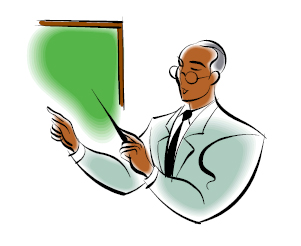 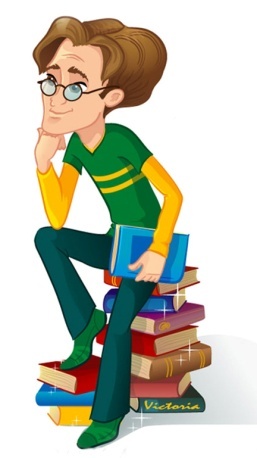 Эдвайзер
Студент
5. Внедрение инновационных методов преподавания
Обучение приобретает деятельностный характер, акцент делается на обучение через практику, продуктивную работу в малых группах, выстраивание индивидуальных образовательных траекторий, широкое использование интерактивных методов обучения, проблемно-ориентированного обучения, использование межпредметных связей, развитие самостоятельности студентов и личной ответственности за принятие решений и т.д.
Преподавание в медицинском вузе не должно сводиться к формальному проведению лекций и практических занятий. При помощи лекций не сложно дать студентам определенные знания, однако гораздо важнее научить студентов применять знания на практике, т.к. зачастую по окончании вуза выпускники обладают лишь фундаментальными знаниями по анатомии, гистологии, биохимии и т.д., не до конца понимая, как все полученные знания пригодятся в практической деятельности. 
В настоящее время в КазНМУ идет разработка и внедрение в образовательный процесс инновационных интерактивных методов обучения.
За 2012-2013 учебный год  внедрено  - 177  инновационных актов  внедрения
Инновационные методы обучения:
интерактивные лекции
ситуационные задачи (кейс-стади)
клинические ситуации
игровое обучение (деловые, ролевые игры)
проблемное ориентированное обучение - PBL (мозговой штурм)
командное обучение – TBL (дискуссия, презентация)
творческие задания 
и др.
6. Разработка инновационной системы оценки профессиональной компетентности студентов
Новая система обучения требует иного подхода к оценке результатов обучения, т.е. компетенций студента. В новых условиях необходимо оценивать не некоторый набор предметных знаний, умений и навыков, а уровень сформированности профессиональных компетенций студентов. 

В КазНМУ в настоящее время идет разработка особых измерителей внутривузовской системы оценки профессиональной компетентности студентов с учетом мирового опыта. 
Итоговые экзамены по дисциплинам проводятся в II этапа:
1. Компьютерное  тестирование  (оцениваются знания и правовая компетенция)
2. Практические навыки (оцениваются практические навыки и  умения, коммуникативные навыки)
7. Кредитная система обучения
Для внедрения кредитной системы обучения в КазНМУ были разработаны:
Положение о КСО;
Положение о нормах расчета учебной нагрузки и планировании организации учебного процесса.
		Введены:
Система средневзвешенной оценки успеваемости за семестр (GPA);
Адаптация УМКД к модели медицинского образования и КСО;
Академический календарь;
Каталог элективных дисциплин по всем специальностям; 
По всем специальностям с 2012-2013 учебном году учебный процесс организован по КСО
Разработаны образовательные траектории по всем специальностям; 
Справочник 1 курстника;
Организация дополнительного семестра;
Академическая мобильность студентов и ППС;
Программа визитинг-профессоров;
Особенности организации учебного процесса в 2013-2014 учебном году по кредитной системе обучения:
В 2013-2014 учебном году учебный процесс в КазНМУ по всем специальностям бакалавриата будет организован по кредитной системе обучения. После обсуждения на заседаниях комитетов образовательных программ, Методическом совете на обсуждение  Ученого совета университета выносятся следующие особенности организации учебного процесса на 2013-2014 учебный год:
1)Продолжительность одного академического периода установить следующим образом:
- теоретическое обучение –   30 недель;
- экзаменационные сессии – 4-8 недель;
- профессиональная практика (УПП, ПП) – 2-6 недель;
- каникулярное время – 8-12 недель.

2) Среднегодовое количество кредитов в учебном году составляет  32-36 кредита.

3) Распределить учебные часы 1 кредита (45 академических часов)  по видам работ следующим образом:
 - для  cпециальностей «Общественное здравоохранение», «Медико-профилактическое дело», «Сестринское дело», «Менеджмент», «Фармация», «Технология фармацевтического производства» 45 академических часов (а.ч.) включают 15 контактных часов, 7 часов  СРСП и 23 часов СРС;- для специальностей «Общая медицина» и «Стоматология»45 академических часов (а.ч.) включают 15 контактных часов, 15 часов СРСП и 15 часов СРС.
4) Продолжительность 1 академического часа установить продолжительностью 50 минут для  всех специальностей.
5) Продолжительность рабочей недели для обучающихся установить 5 дней.
6) Определить среднюю учебную нагрузку для контингента ППС следующим образом:
 - заведующие кафедрами-  540ч. 
-  руководители модулей –  400ч. 
- директора учебных департаментов- 300ч. 
- стажеры -  преподаватели 2-го года обучения - 300 часов
- стажеры - преподаватели 3-го года обучения - 500 часов 
- ППС: 
а) по бакалавриату – 630ч. 
б) по интернатуре –  950ч.
в) по резидентуре -   980ч.
8. Инновационная структура управления образовательным процессом
В КазНМУ созданы новые структурные подразделения:
Учебные департаменты
Комитеты образовательных программ
Отдел системы менеджмента качества 
Служба эдвайзеров
Центр мониторинга, анализа качества образования и научного сопровождения реформ медицинского образования
9. Программа трехъязычного обучения
Программа утверждена Методическим советом КазНМУ, протокол №5 от 28.06.2012г.
Программа состоит из 2-х этапов:
I-этап – «начальный» - билингвальное обучение предусматривает освоение дисциплин на младших курсах на языке обучения-80% и 20% «включение» второго языка (для студентов с казахским языком обучения начинают преподавать ряд предметов на русском языке и наоборот).
II-этап- «развитие» - трилинвальное обучение  на 3-5 курсах предусматривает освоение дисциплин на основном языке до 60%, а так же 20%-обучение на профильных дисциплинах на втором языке и 20% на английском языке на элективах.
III-этап- «совершенствование»- интенсификация обучения на 3-х языках- язык обучения (60%), второй язык обучения (20%), английский язык (20%).
Что дают эти преобразования (преимущества)?
Студентам:
Возможность выбора преподавателя и языка преподавания;
Возможность выбора элективных курсов (индивидуализацию процесса обучения студентов и формирование их индивидуальной образовательной траектории, направленной на формирование и развитие базовых и специальных профессиональных компетенций);
Возможность выбора траектории обучения;
Академическая мобильность (возможность обучаться за рубежом);
Повышение интерактивности проводимых занятий;
Повышение объективности оценки результатов обучения;
Повышение качества профессиональной подготовки и престижа получаемой специальности;
Демократическая форма управления учебным процессом и большая академическая свобода вузов и обучающихся;
Максимальный учет интересов и потребностей обучающихся;
Повышение конкурентоспособности получаемой специальности на рынке труда и  увеличение шансов на престижное трудоустройство;
Доступность академических справок в режиме on-line.
Что дают эти преобразования (преимущества)?
Преподавателям:
Дифференцированная оплата труда;
Повышение профессионального уровня;
Применение инновационных методов обучения и оценки;
Возможность регулировать свое расписание и время занятий;
Академическая мобильность (возможность обучаться / стажироваться за рубежом);
Формирование трехъязычной коммуникативной компетенции;
Повышение престижа учебной, научной и клинической деятельности преподавателя-медика;
Система аттестации;
Система учета рейтинговых баллов ППС, представляемых ежегодно в виде выполнения индивидуального плана;
Формирование у преподавателя инновационного стиля управления учебно-воспитательным процессом.
Что дают эти преобразования (преимущества)?
Университету в целом:
повышение качества университетского образования; 
интеграция университетского образования в мировое образовательное пространство;
формирование профессионально-компетентного, конкурентоспособного на современном рынке труда  специалиста-выпускника КазНМУ, способного самостоятельно и творчески решать профессиональные задачи, осознавая в полной мере личностную и общественную значимость своей профессиональной деятельности;
возможность привлечения работодателей к формированию образовательных программ;
удовлетворение потребностей работодателей;
обеспечение равномерности и порционности передачи и получения знаний;
переход обучения от формата «учить» (teaching) к формату «учиться» (learning);
формирование нового стиля мышления обучающего и обучающегося (аналитический, проектно-конструкторский);
формирование нового типа коммуникативных процессов, основанных на подлинном диалоге (демократичность, доверие, взаимопонимание, самостоятельность, субъект-субъектные отношения).
Заключение
Все представленные направления деятельности направлены на модернизацию образовательного процесса в КазНМУ и приведение его в соответствие современным мировым стандартам. 

	Они направлены на повышение качества подготовки студентов, повышение конкурентоспособности наших выпускников на внутреннем и внешнем рынках труда, соответствие их подготовки потребностям современной системы здравоохранения.
В целом, все преобразования, осуществляемые в КазНМУ, предусматривают и обеспечивают активную деятельность студента, его высокую мотивацию и, следовательно, высокую эффективность процесса обучения.
Благодарю за внимание!